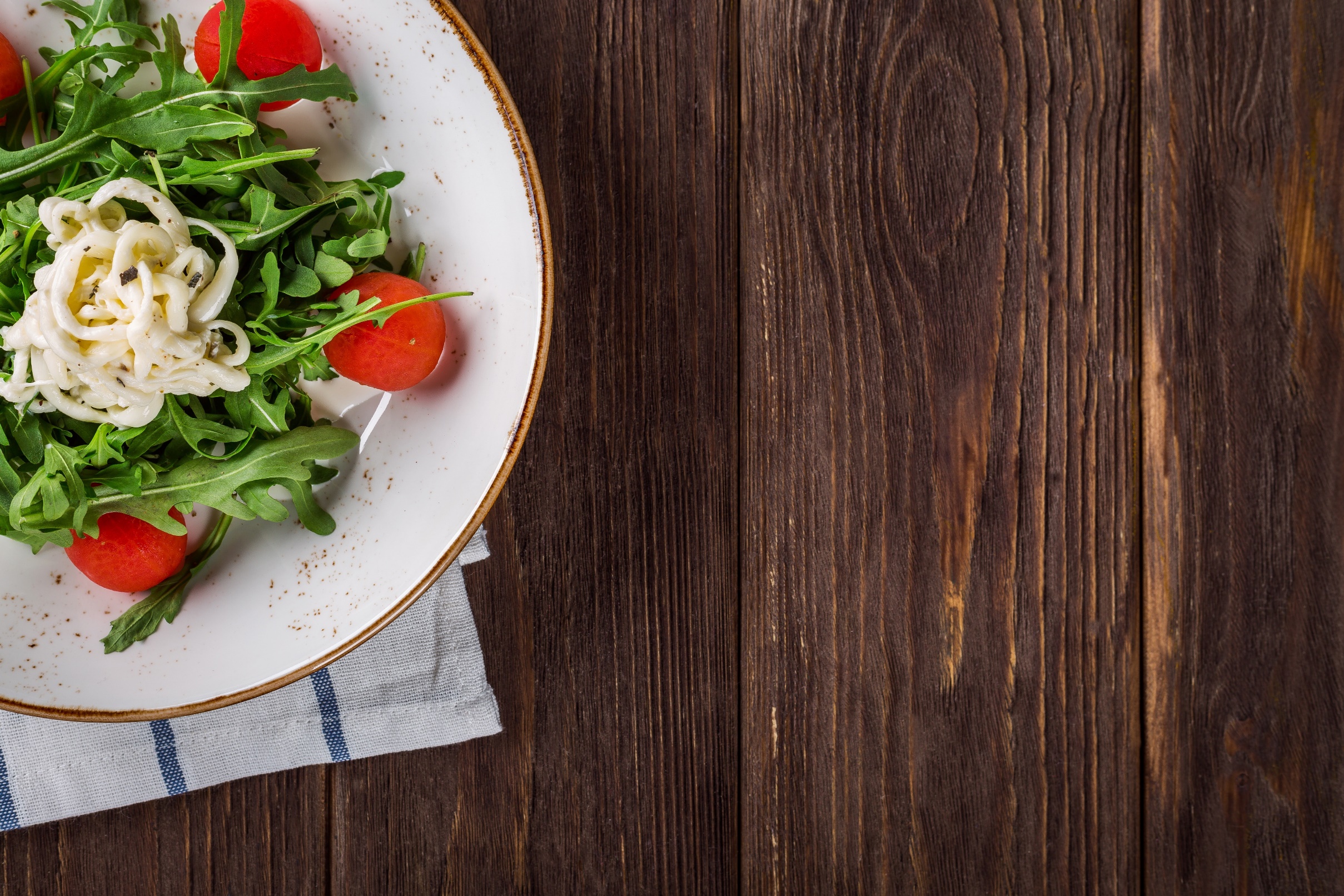 Want to learn more about PCF? 

YOU’RE INVITED TO 
NEW CONNECTIONS LUNCH
(4th Sunday of each month)

Light lunch with new friends
Get to know pastors and a few leaders
Learn the history of PCF, core values  and practical information
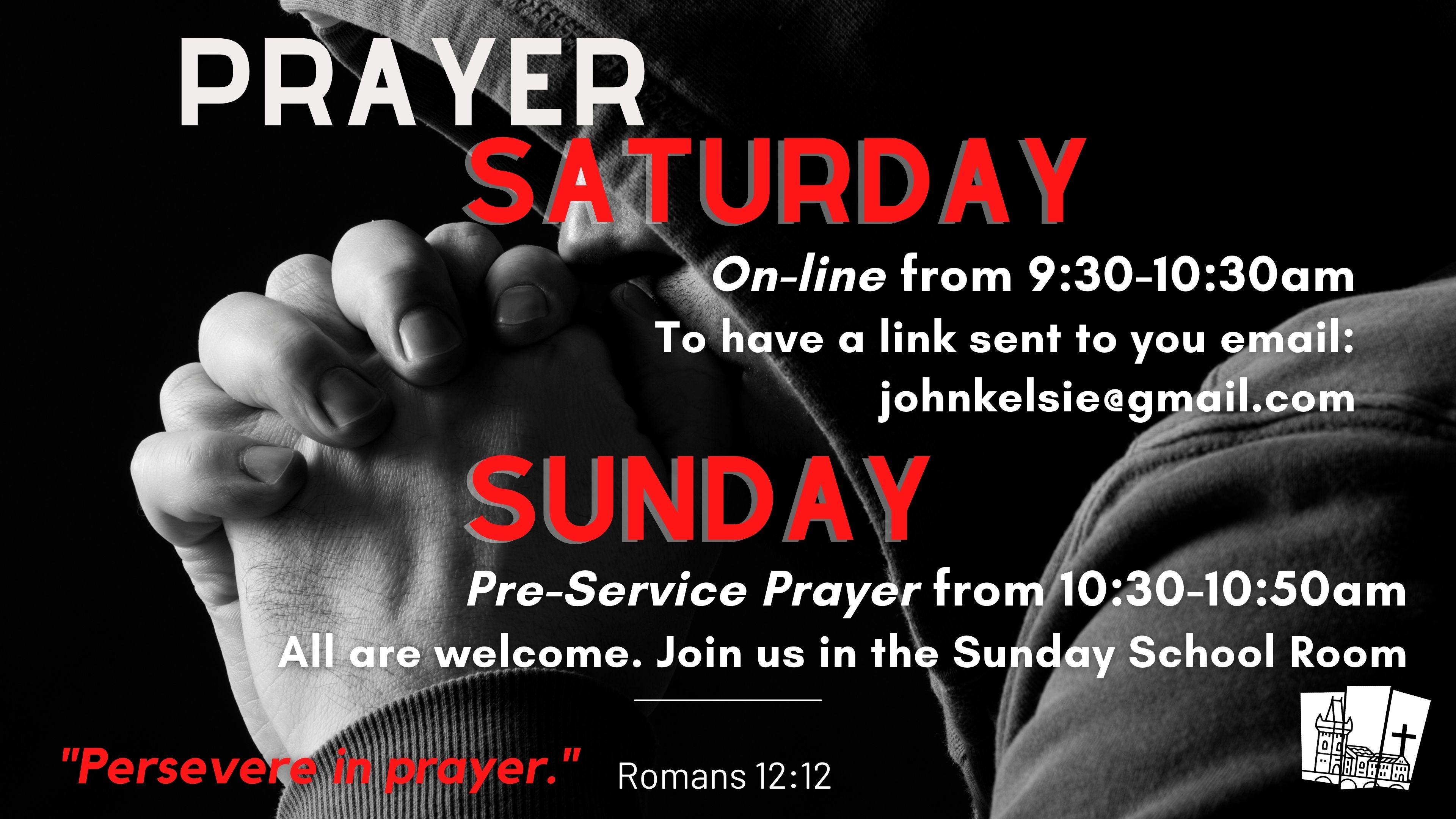 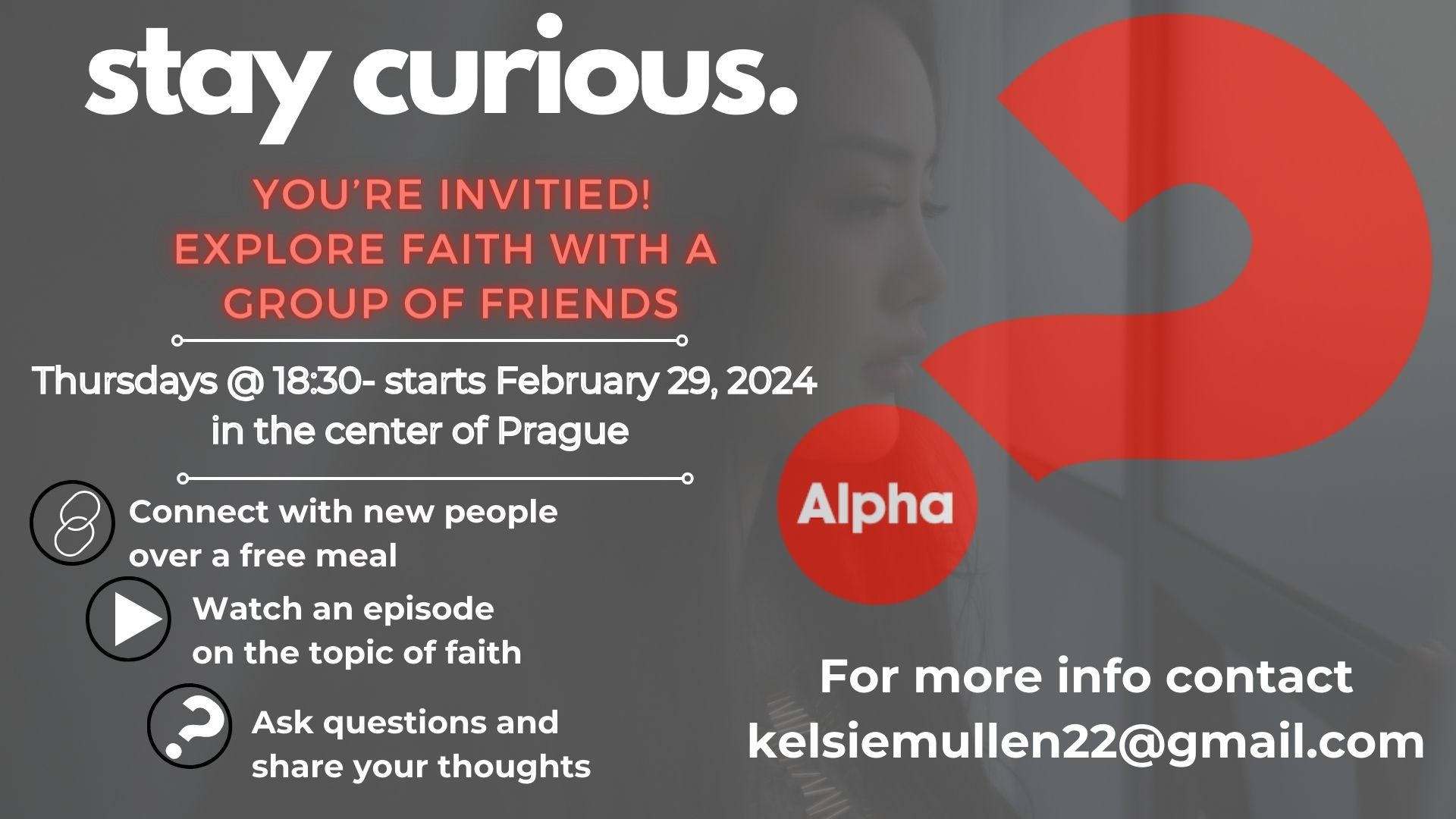 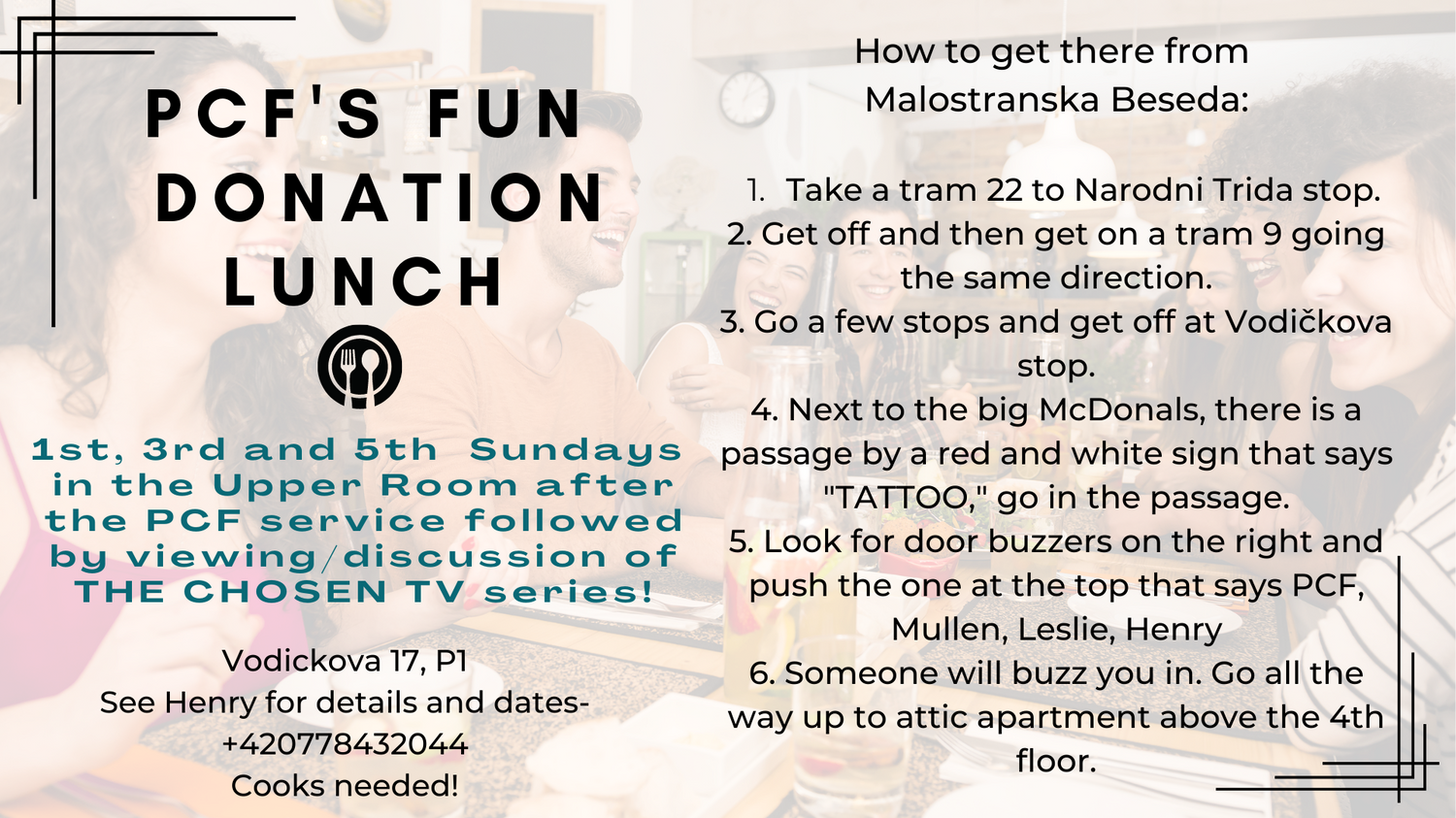 Visit the INFO TABLE in the foyer and check out which HOME GROUP is best for you!
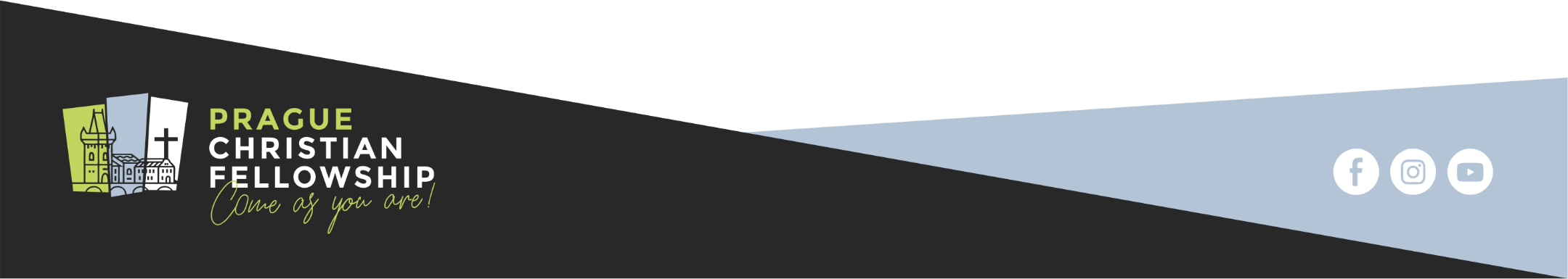 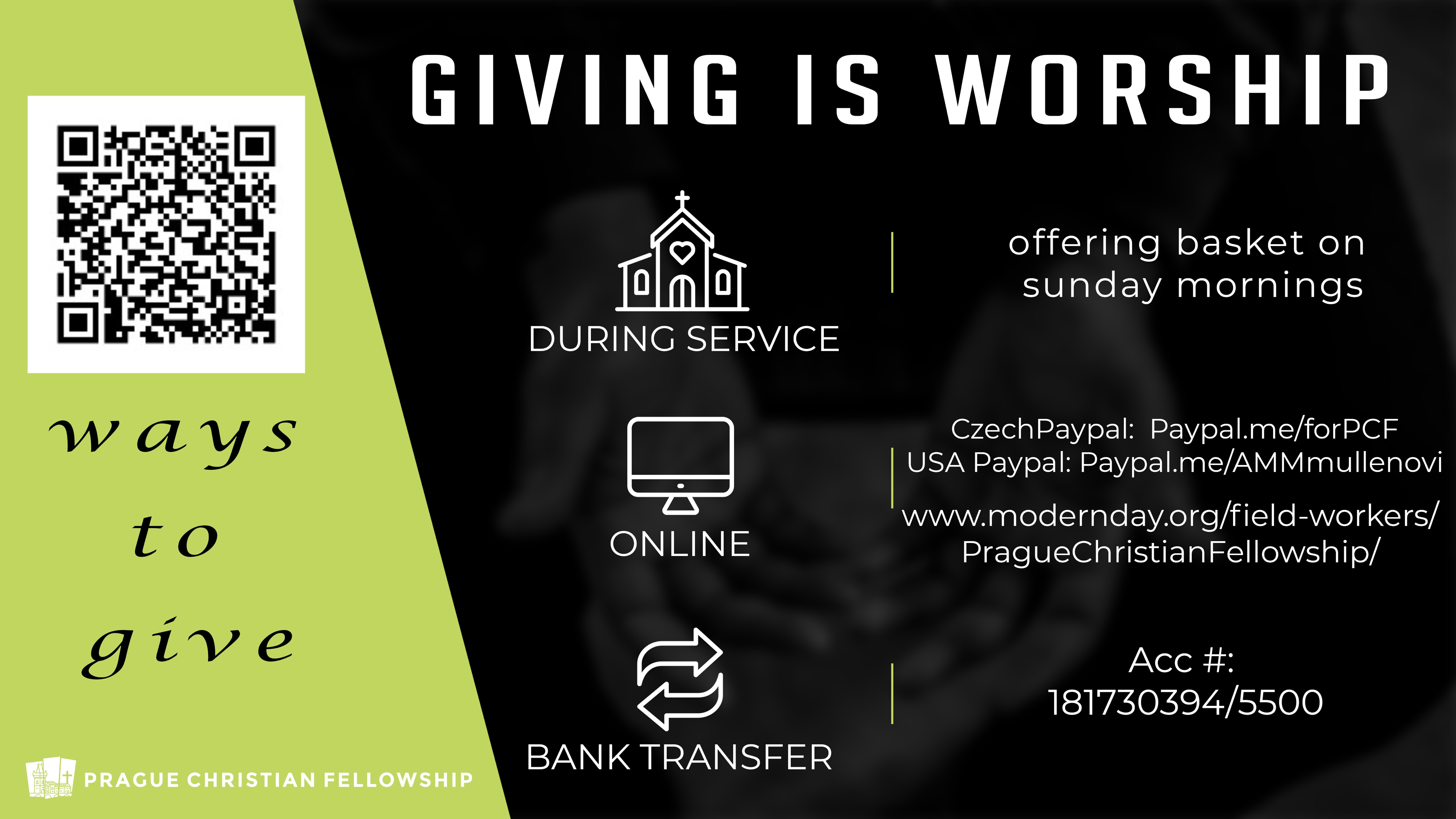